Absolutism: Response to Crisis
Causes of the Rise of Absolutism
Justification: The Divine Right of Kings
Rulers received power from God, must only answer to God
Religious Crisis Throughout Europe
Catholics/Protestants fighting for faith, kingdoms fighting for power
Having a single ruler with a single faith hoped to end religious warfare in land
Mercantilism: The Wealth of the Nation
As kingdoms became nations, economics led to the concentration of power ($)
Rulers funded voyages, collected profits
Effects of the Rise of Absolutism
Solidification of nation-state authority
Decrease in the influence of nobility
Rise of standing armies, bureaucracies
Codification of national laws
King Louis XIV of France
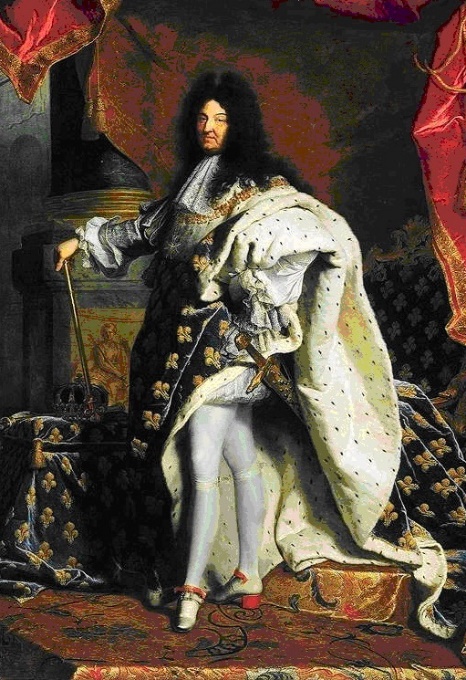 Absolutism & Its Critics
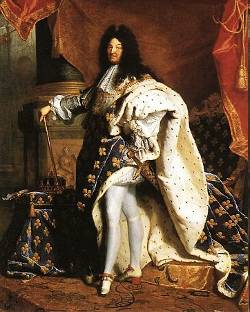 Political Reactions to Unrest
France under Louis XIV
Absolute Rule for 74 years (1648-1715)
“Sun King”: source of light for all people
Lavish Life at the Court of Versailles
Nobles occupied, content, & powerless
Wealth made through mercantilism, lost on egotistical wars, building palaces, etc.
Louis’ death: France broke, powerless
England’s Civil War & Glorious Revolution
Kings amplify Catholic/Protestant issue
Divine Right of Kings = no sharing!!!
Parliament used to having some power
Civil War resulted in military dictatorship
Monarch restored, once again challenged
Catholic King, Protestant Parliament
William of Orange led huge army on King (Glorious Revolution)
Throne abdicated, enter William & Mary
Signed English Bill of Rights in 1689
Guaranteed powers to Parliament, Protestant Monarchy
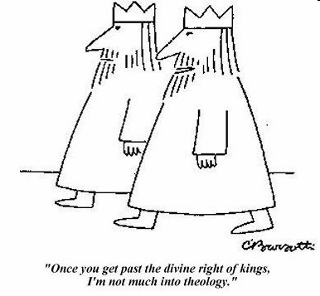 Absolutism Across Europe
Powerful Absolutist German States
Prussia emerged as strong military force
Austria’s Hapsburg dynasty defeated Turks, created large central European empire
Never became powerful absolutist state because it was comprised of very different cultures
Absolutist Czars of the Russian Empire
Ivan the Terrible crushed power of nobility: first czar, 1547-1584
Powerful Romanov dynasty reigns: 1613-1917
Peter the Great wanted to Westernize Russia (ruled 1696-1725)
Looked to incorporate advanced technologies
St. Petersburg built as a “window to the West”
Remained Russian capital city until fall of czars
Built Russia’s military, greatly expanded borders
Drafted men for 25 year stints, established navy
Required adoption of western dress and customs
Forced all men to shave beards, shorten coats
Upper-class women gained more freedom
No longer wore veils, could mix socially w/men
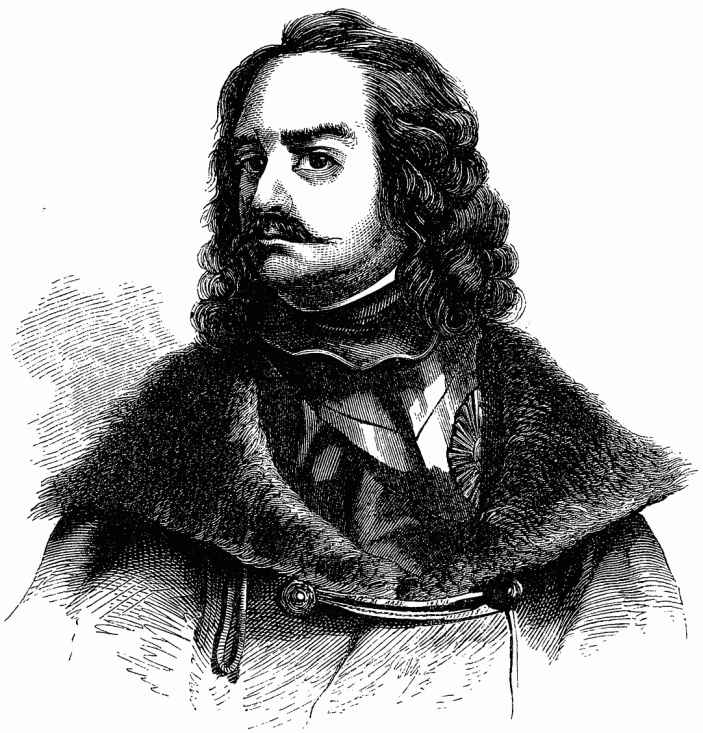 Peter the Great
5. What are the following numbers in Roman Numerals?
IV: _____
VIII: _____
IX: _____
XVII: _____
XIV: _____

Match the year with the century it belongs in:
6. 1843: _______	    A. 18th Century
7. 1960: _______	    B. 19th Century
8. 1711: _______	    C. 20th Century
9. 2007: _______	    D. 21st Century
Practice Questions: Content and Basic Skills
Which statement would an absolutist ruler agree with the most?
I refuse to fund voyages overseas.
I’ll allow my people to choose which religion they follow.
I don’t want a standing army.
My power comes from God, not from my subjects.
2. What was one of Louis XIV’s strengths?
He lived a thrifty (if not miserly) life.
He fought wise, strategic wars.
He built Versailles to distract and satisfy nobles who may have challenged his power.
He only ruled for a short time.
3. Which was a result of the Glorious Revolution?
The English Bill of Rights was signed, defining the powers of Parliament and the monarchy.
The Divine Right of Kings was established.
William and Mary were kicked out of power.
Codification of national laws.
4. Peter the Great’s drive to Westernize Russia included which of the following policies?
   I. Inclusion of new technologies               II. Military buildup
   III. Women’s freedoms were restricted   IV. Men adopted Western fashion
I, III, and IV		C. II and IV
I, II, and IV		D. II, III, and IV
The Age of Enlightenment
What was the Enlightenment?
Intellectual & philosophical movement
Centered upon 18th century Europe
Spurred by scientific revolution
Reaction to absolutism/divine right
Declining power of religious authority
Popularized in the salons of Paris, spread widely across Europe, America
Principles of the Enlightenment
Rationalism – the exclusive use of reason to find truth & improve the world
Individualism – notion of natural rights
Relativism – different cultures, ideas, beliefs, & value systems had equal merit
Can we think of times when this is and isn’t a good idea?
Ultimate goal: FREEDOM
Wide-Ranging Influence & Impact
Challenged existing systems of authority
Justified revolution as tool for change
Created new view of government’s role in society and life
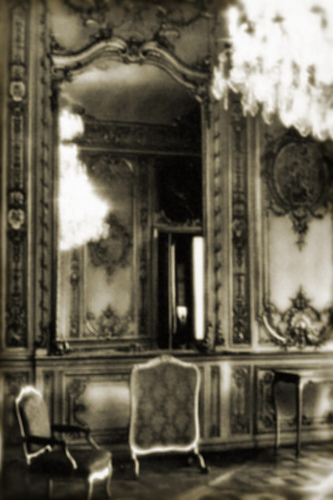 Roots of the Enlightenment
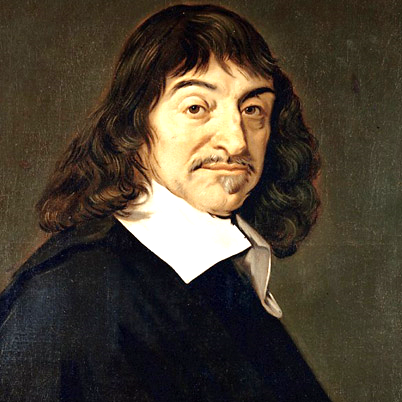 Rene Descartes: the Rise of Rationalism
17th century French philosopher championed use of reason in Discourse on Method (1637)
Proposed he could only accept what his mind could reason as true (“I think, therefore I am”)
Criticisms?
Suggested a separation of mind and body
Became known as the Father of Rationalism
System of thought based on the belief that reason is the chief source of all knowledge

Thomas Hobbes: Leviathan (1651)
Wrote about the “state of nature” to explain the need for government and its ideal forms
Life w/o gov’t would be “war of all, against all”
Strong central gov’t essential for peace
Weak leadership only led to discord, civil war
People give freedom in exchange for protection
Pioneered “enlightened” concepts as well
Wrote about natural equality of all men, that political power should represent the people
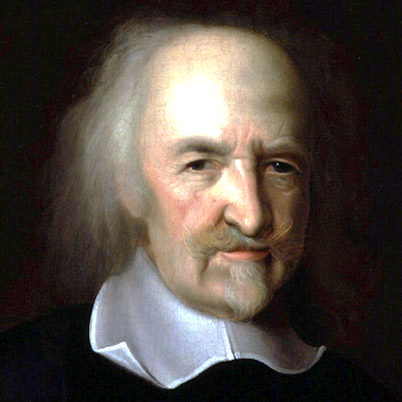 Rene Descartes & Thomas Hobbes
The Rise of the Enlightenment
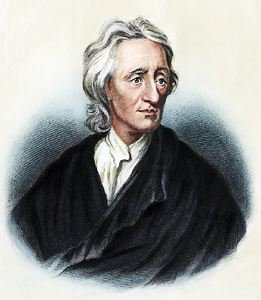 J. Locke: Two Treatises of Gov’t (1690)
State of nature: equality and freedom for all & laws of nature determined how to act
Natural rights: life, liberty, and property
People formed gov’t to protect these rights
If gov’t failed to do this, form a new one
Believed that people were born a blank slate, shaped by their environments
Discovering natural law key to an ideal society
The Dawn of an Age of Enlightenment
An 18th century intellectual & philosophical movement that sought to reform society
Through the use of reason, philosophes could apply the scientific method to all aspects of life
Most involved were wealthy, well-educated
Ideas spread among upper & middle classes due to growth of publishing and reading
Popularization of newspapers & magazines
Discussed in up-scale salons of wealthy homes
John Locke
Enlightenment Philosophy
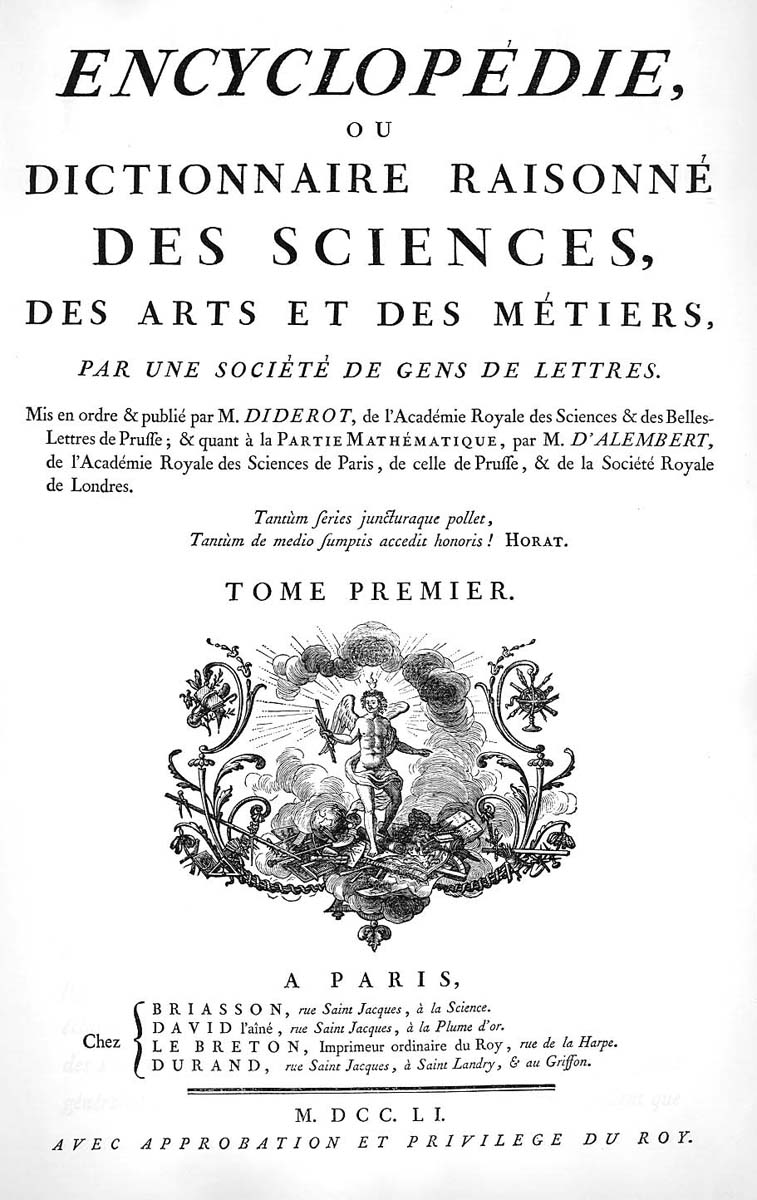 Montesquieu (Spirit of the Laws, 1748)
Proposed the separation of govt powers
Executive, Judicial, Legislative branches
Rousseau (Social Contract, 1762)
Society agreed to be governed by general will
Beccaria (Crimes & Punishments, 1764)
Punishments fit the crime, not cruel/unusual
Voltaire (Treaties on Toleration, 1768)
Argued for religious tolerance, i.e. Deism
Diderot (Encyclopedia, 1772)
Compiled writings of other philosophes
Adam Smith (Wealth of Nations, 1776)
Laissez-faire: (“to let do”) govts should not interfere in free market of economic matters
Wollstonecraft (Rights of Women, 1792)
Radical notion that women were people too
Cover of Diderot’s Encyclopedia
Impact of Enlightenment
It justified (necessitated?) revolution as a tool for political and social change, as long as certain conditions were met (Gov’t had to be violating natural rights etc.)
It created a new view of the purpose of government and established new expectations of what role government has, or should have, in society
It challenged existing, traditional systems of authority (i.e. Absolutism and other non-democratic forms of government)
How do these ideas help lead to the American and French (and then other) Revolutions?
Ideas Spark Revolution
Benjamin Franklin, George Washington, and Thomas Jefferson were all students of the Enlightenment.
Rousseau: Social Contract gets radical
Lacked popular support within Europe, but…
British Colonists saw in Enlightenment a justification for independence
Elite, educated colonists read Encyclopedia
Independence would mean more power/wealth
Distance from monarch made rebellion easier
The American Revolution (1776-1783)
Increased taxes led to unrest among colonists
“No taxation without representation”
July 4th, 1776: Declaration of Independence
List of complaints against British, King George
Written by Jefferson, filled w/ Enlightened ideas
U.S. Constitution created federal system
Power shared between states, central govt
Enlightenment ideas put into practice: limited government, rule of law, separation of powers, separation of church & state, laissez-fair market
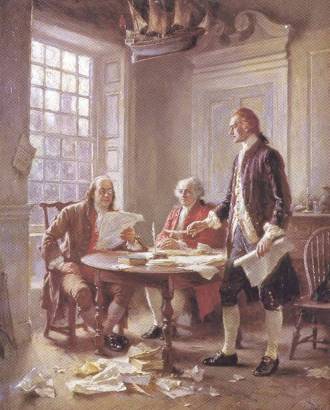 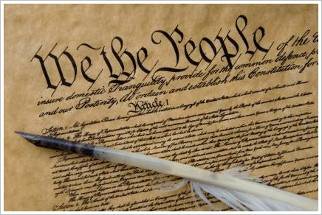 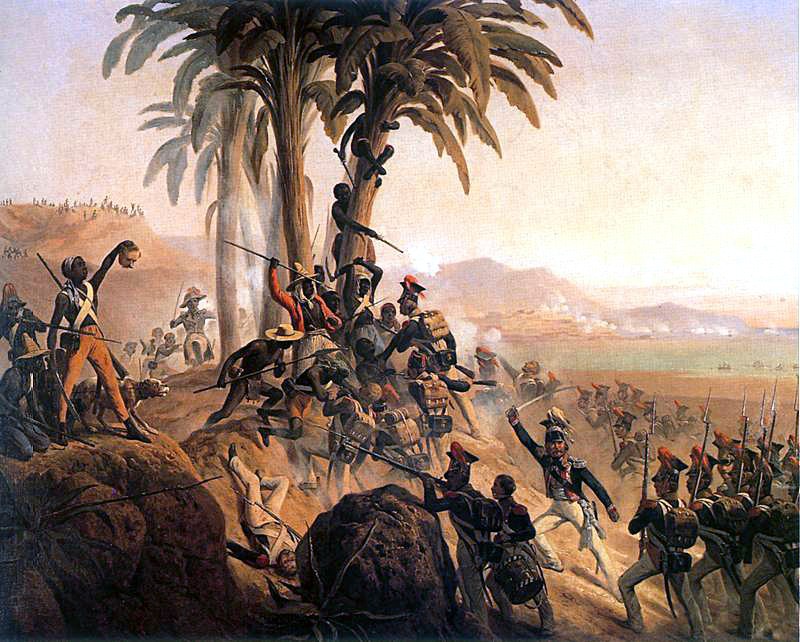 Ideas Spark Revolution
Haitian Revolution (1791-1803)
Largest and most successful slave rebellion
Saint Dominique: wealthy, slave-based economy
Social groups: white planters and petit blancs supported slavery, while blacks who were free, enslaved, or runaways did not support slavery
Inspired by French Revolution
Three-sided civil war broke out
Toussaint L’Ouverture
Napoleon failed to restore French rule
First what?
Second  what?
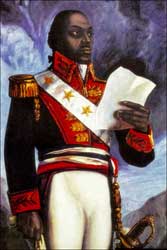 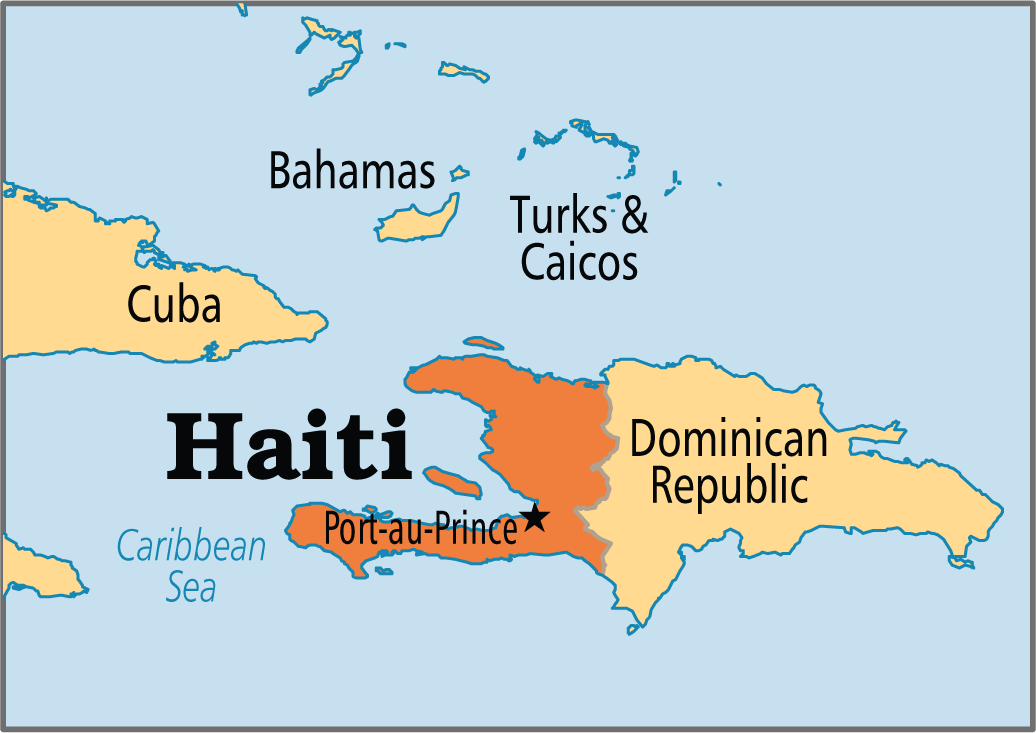 Roots of the French Revolution
More Complex, Violent, Radical than U.S.
Both long-term & immediate causes
The Three Estates (Long-term cause)
Centuries-old French social class system
Clergy: 0.5% of pop., 10% of land, no tax
Nobility: 1.5% of pop, 25% of land, no tax
Commoners: 98% of pop, 65% of land
Paid 100% of the taxes in France
peasants, craftsmen, “bourgeoisie”
French Financial Crisis (immediate cause)
Drought, spending forced king Louis XVI to call upon Estates-General to raise taxes
Each estate gets 1 vote, who gets screwed?
Third Estate formed National Assembly, pledged to complete French Constitution
Louis XVI planned to use army, but…
Parisian Peasants storm the Bastille, Army stepped aside, revolution began
July 14th, 1789 (“Bastille Day”)
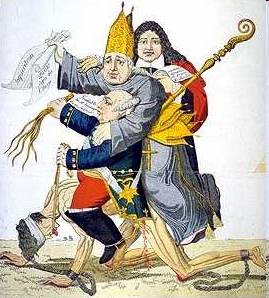 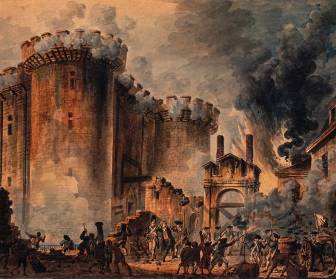 French Revolution Gets Radical
“Liberty, Equality, Fraternity!!!”
The National Assembly (Third Estate)
Declaration of the Rights of Man 
Enlightened bill of rights, rule of law
Created constitutional monarchy
Louis XVI initially refused to recognize…
The National Convention (1792-1795)
Decided Louis’ fate, arrested for treason
After much debate: death by guillotine
Reign of Terror
Committee of Public Safety: faced risk of civil war, attack from neighboring kings
~17,000 opponents of revolution sent to guillotine for treason (enlightened rule?)
Leader Robespierre later arrested, killed
The Directory (1795-1799)
Corrupt Replacement gov’t, total failure
Creates opportunity for Napoleon Bonaparte to gain complete control…
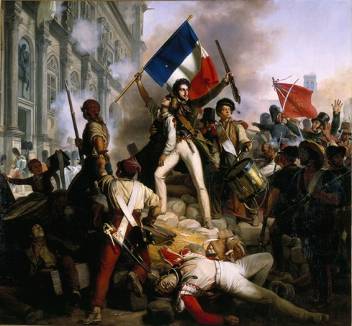 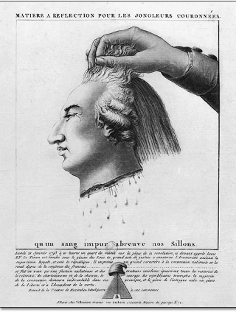 The Age of Napoleon
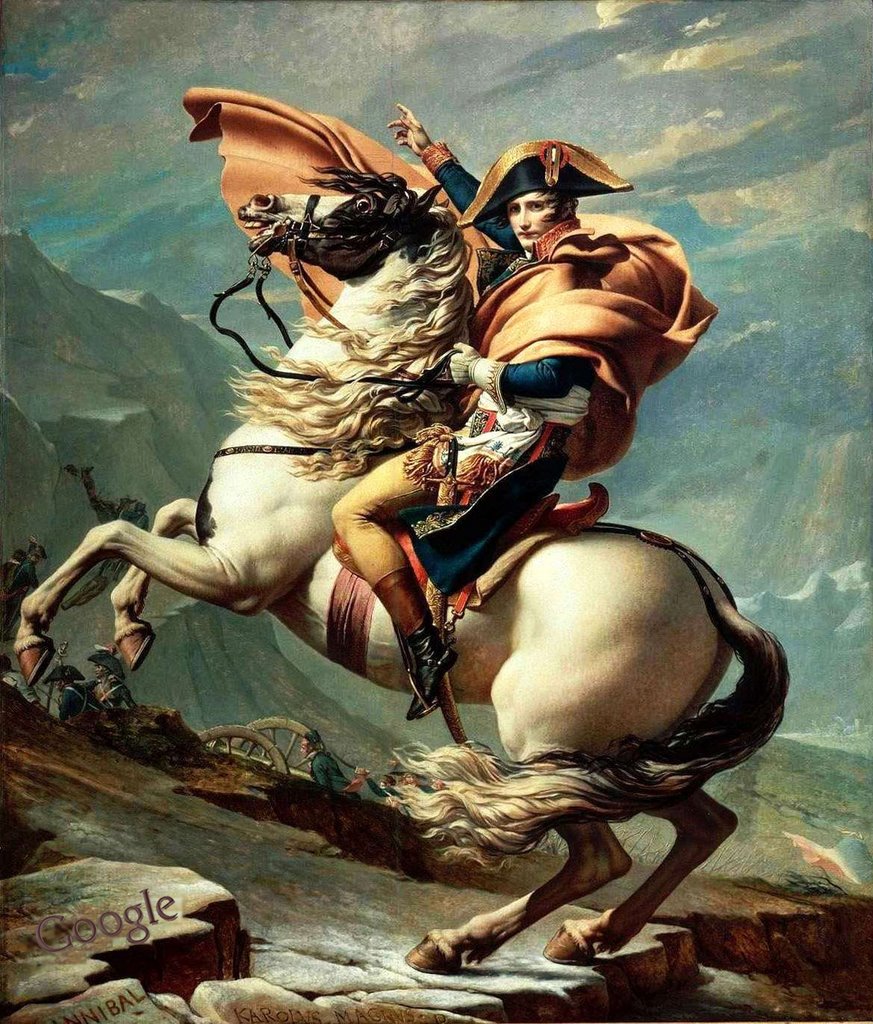 Napoleon Bonaparte’s Rise to Power
Quickly scaled ranks of French Army
Led coup d’etat, named consol at age 30
1799: emperor with absolute authority
Emperor Napoleon I: A French Empire
Claimed he had saved gains of Revolution
Napoleonic Code: equality (for men), religious toleration, ended feudalism
Bureaucracy based on ability, not status
What about dictatorship & censorship?
1807-1812: Controlled much of Europe
Never able to conquer Britain, Russia
Failure of Continental System’s embargo
The Fall of Napoleon (1812-1815)
Failed invasion of Russia, Great Retreat
European states attack, Napoleon exiled
Napoleon returns, only to lose to British and Belgians at Waterloo; exiled again.
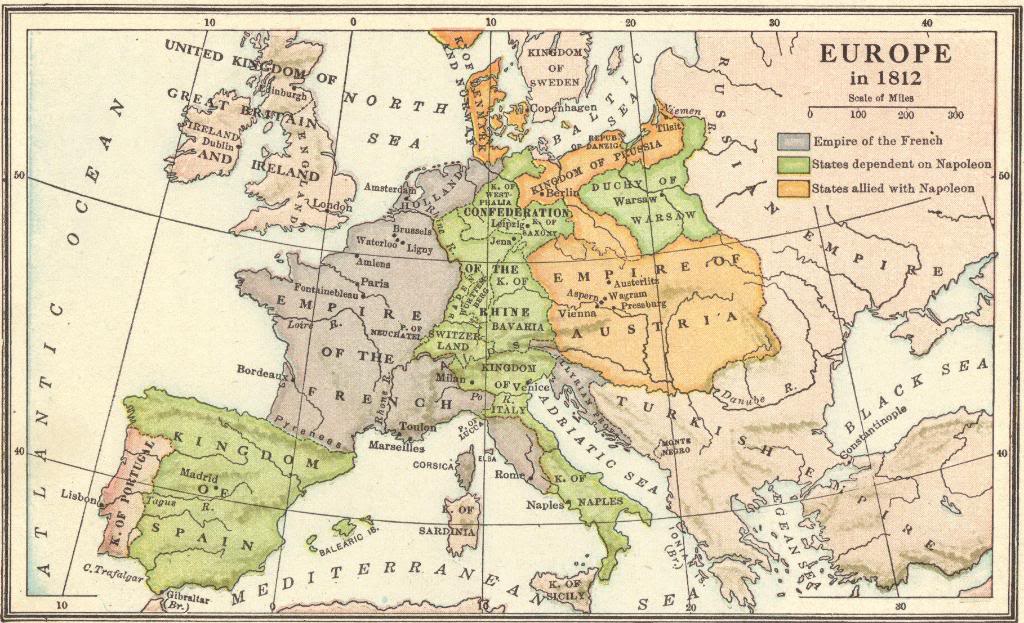